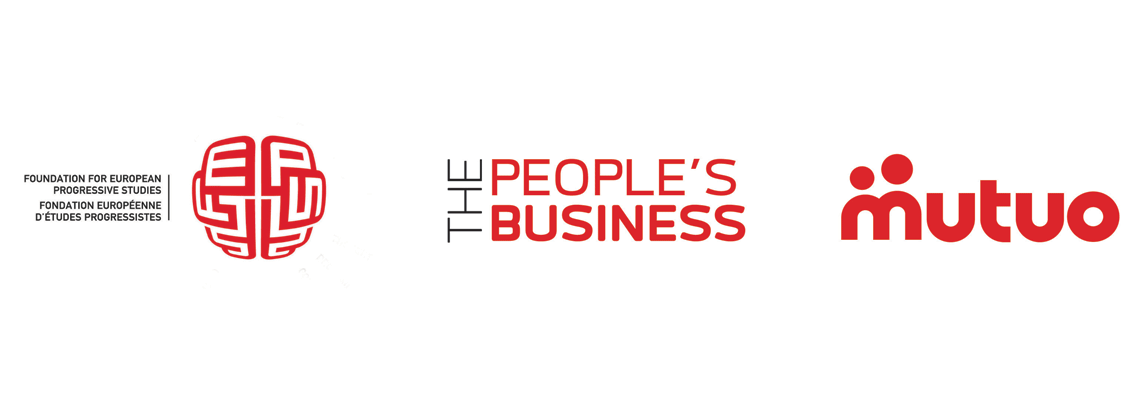 THE PEOPLE’S BUSINESS
Donner un cadre au récit des nouveaux progressistes : une approche mutualiste et
coopérative de l'économie et de la société
Comment les progressistes peuvent construire The People's Business : idées politiques
Les progressistes ont l'opportunité de prendre l'initiative et de promouvoir des entreprises qui placent les besoins des citoyens avant ceux du marché
Nous proposons que les progressistes à travers l'Europe adoptent la « People’s Business Charter » (la charte pour The People’s Business)
Une économie dans laquelle les citoyens ont la priorité par rapport aux autres intérêts
La crise financière montre les conséquences de se fonder excessivement sur un modèle d’entreprise qui a comme motivation de maximiser la valeur pour les actionnaires 
Contrairement aux entreprises cotées, les coopératives et les mutuelles sont encouragées à adopter une stratégie à long terme qui accorde la priorité à ses membres
Alors qu'elles disposent d'une forte implantation dans de nombreux secteurs et pays de l'Union européenne, ce n'est pas le cas dans d'autres et cela entraîne pour elles des situations de discrimination et un manque de soutien
Ce qui est essentiel :

Un cadre réglementaire est en place et permet à tous les types d'entreprises commerciales de rivaliser sur un pied d'égalité à travers l'Union européenne et n'accordant d'avantage à aucun modèle particulier

La politique commerciale promeut activement la diversité des entreprises, appuyée par la responsabilité de la part des gouvernements de mesurer la diversité des entreprises sur une base annuelle en tant que partie de la vaste base de données de l'Union européenne
Idées de politique qui contrebalancent les effets de la mondialisation
La mondialisation a mené à la domination croissante de grandes multinationales 
Le pouvoir de ces entreprises est tel que les gouvernements n'ont guère d'influence sur leurs stratégies qui ne bénéficient pas souvent aux citoyens ordinaires
Les coopératives mettent l'accent sur le niveau local et exercent leurs activités à l'intérieur des frontières nationales et c'est la raison pour laquelle elles sont moins susceptibles de participer au « nivellement par le bas » 
Elles accordent la priorité aux citoyens, en leur offrant des sources d'emploi de qualité
Nos propositions :
Il devrait y avoir des avantages fiscaux qui reconnaissent le rôle de la propriété coopérative et des mutuelles à travers l'Union européenne
Des politiques devraient être engagées pour s'assurer que les coopératives et les mutuelles ne sont pas désavantagées
Tous les États membres de l'Union européenne devraient adopter une législation pour limiter la démutualisation
Des entreprises qui font face à l'inégalité et qui distribuent les richesses
Le type de propriété d'une entreprise affecte ses priorités
Les coopératives répandent les richesses en distribuant leurs excédents à leurs membres par le biais de dividendes ou de prix plus bas en combattant les inégalités des revenus 
Nos propositions :
Les clients et les employés devraient être encouragés à participer aux coopératives comme par le biais d'une politique fiscale pour promouvoir les investissements
Des services financiers dans les intérêts des clients, pas du capital
La crise financière a eu un effet profond sur les pays européens, les citoyens doivent payer le prix de la récession à travers des années d'austérité
Les gouvernements ont la responsabilité de protéger leurs citoyens des chocs économiques à l'avenir
Promouvoir les coopératives et les mutuelles qui ont moins tendance à prendre des risques en vue de profits à court terme représenterait une étape pour atteindre cet objectif
Nos propositions :
Les coopératives et les mutuelles devraient être encouragées à offrir des services financiers dans tout État membre de l'Union européenne
La réglementation devrait reconnaître les caractéristiques uniques des services bancaires et des assurances coopératives
Les coopératives devraient pouvoir mobiliser des capitaux de la part de ses membres tout comme des investisseurs extérieurs
Un travail qui a du sens et gratifiant
Dans une économie équitable, le travail devrait être enrichissant ainsi que bien payé
Il existe des preuves solides suggérant que lorsque la propriété est détenue par les employés,  la satisfaction et la productivité des travailleurs reçoit un élan 
Ils peuvent également aider à relancer les régions qui ont été privées d'opportunités économiques
Nos propositions :
Les gouvernements devraient promouvoir des initiatives pour permettre l'accès des employés à la propriété par l'utilisation de fonds de sécurité sociale comme investissement
Accès à un logement abordable de qualité
Le logement coopératif permet aux locataires de contrôler les décisions liées à leurs logements
Cela leur permet de prendre des décisions qui ne sont pas seulement dans les intérêts de leurs membres, mais aussi dans ceux d'un plus grand public 
Ils peuvent ouvrir la voie vers des logements plus abordables et durables
Nos propositions : 
Le soutien financier pour les initiatives de logements sociaux devrait être étendu aux projets de logement coopératif
Le logement financé par l'État devrait insister sur un minimum de contrôle exercé par les locataires
La sécurité énergétique par le contrôle au niveau local
Les coopératives sont en mesure de fournir un modèle commerciale pouvant avoir la confiance des citoyens et qui offre des avantages à ces derniers dans la transition vers les énergies renouvelables 
La propriété collective permet de redistribuer les profits à ses membres ou de réinvestir dans des projets verts de la communauté
Nos propositions :
Les États membres de l'Union européenne devraient soutenir une large gamme de programmes de propriété citoyenne pour les énergies renouvelables, y compris définir des attentes en matière de planification 
Ils devraient également établir des cibles pour l'énergie renouvelable et le pouvoir communautaire
Des aides financières devraient également être disponibles pour ceux qui souhaitent effectuer des enquêtes préliminaires pour établir des coopératives d'énergie renouvelable
Questions de réflexion
Qu'est-ce qui peut être fait pour que les gouvernements promeuvent des politiques pour renforcer le secteur coopératif ?
Qu'est-ce qui peut être fait pour promouvoir les coopératives et les mutuelles à un niveau local ?